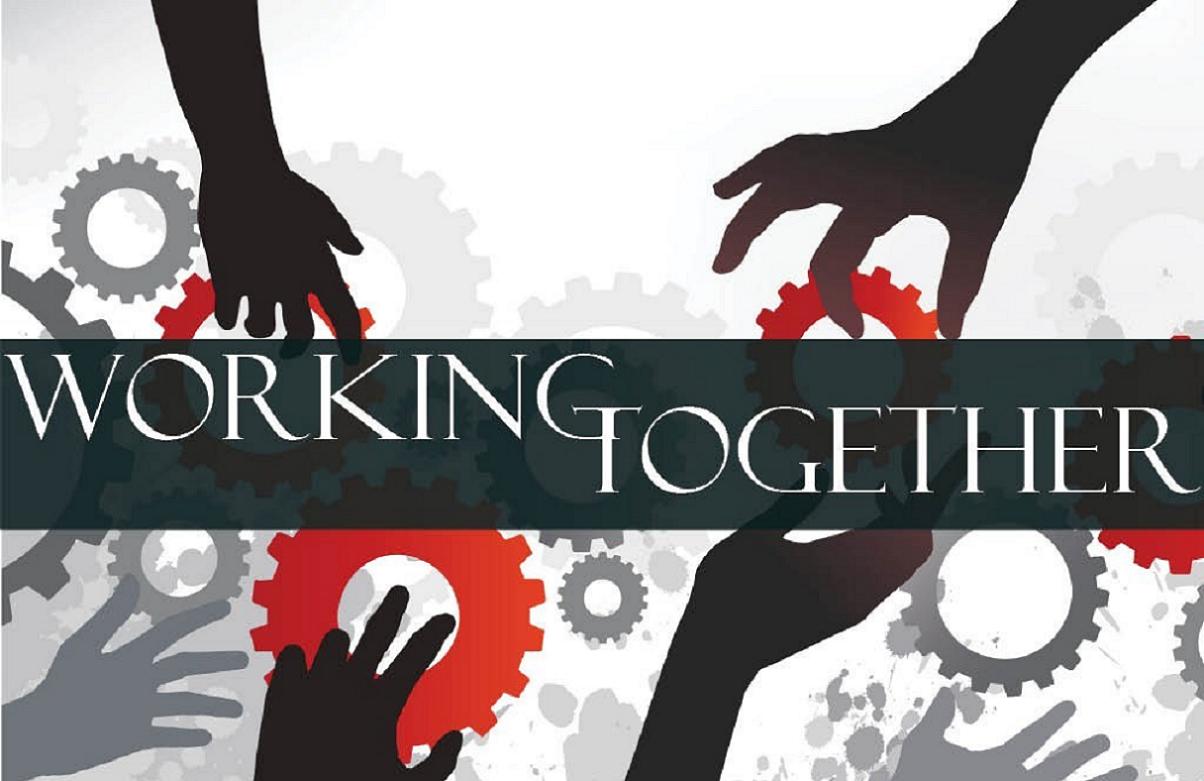 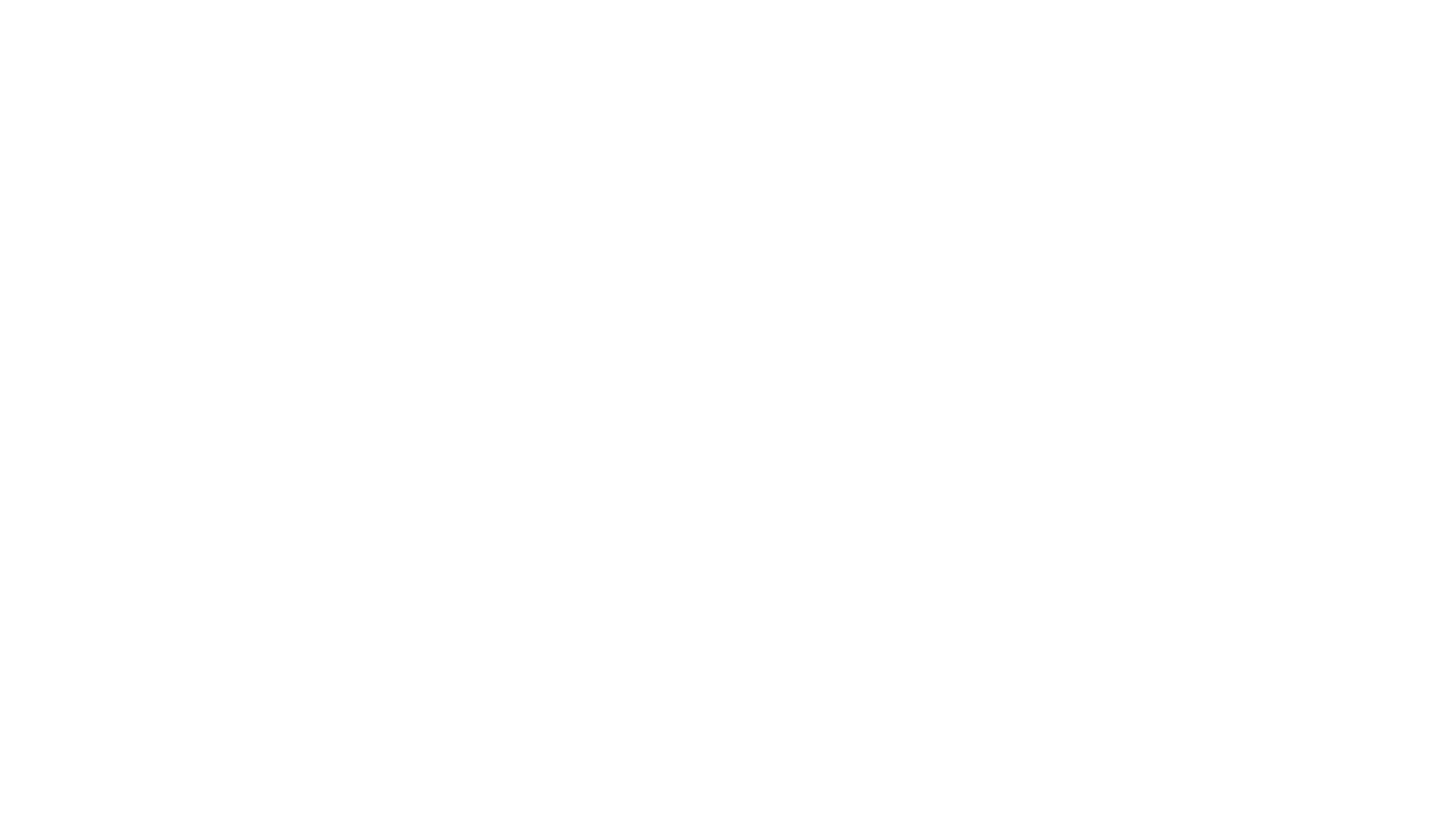 Team Samaddar  Connect-Learn-GrowThursday, April 16th Daily Visual!Gr. 6 Skip to Slide 4
1
8:30Zoom Meeting Agenda
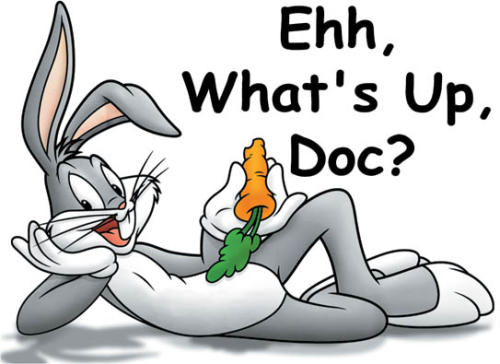 Grade 5 Only 
(Gr. 6 Yesterday)

Check In / Website Review
Math Practice & Intro to Poetry Unit

PreAssessment Complete?
2
Our Current RealitySame?Different?Gr. 5 Zoom Meeting Only
What do you like?
What is challenging?
3
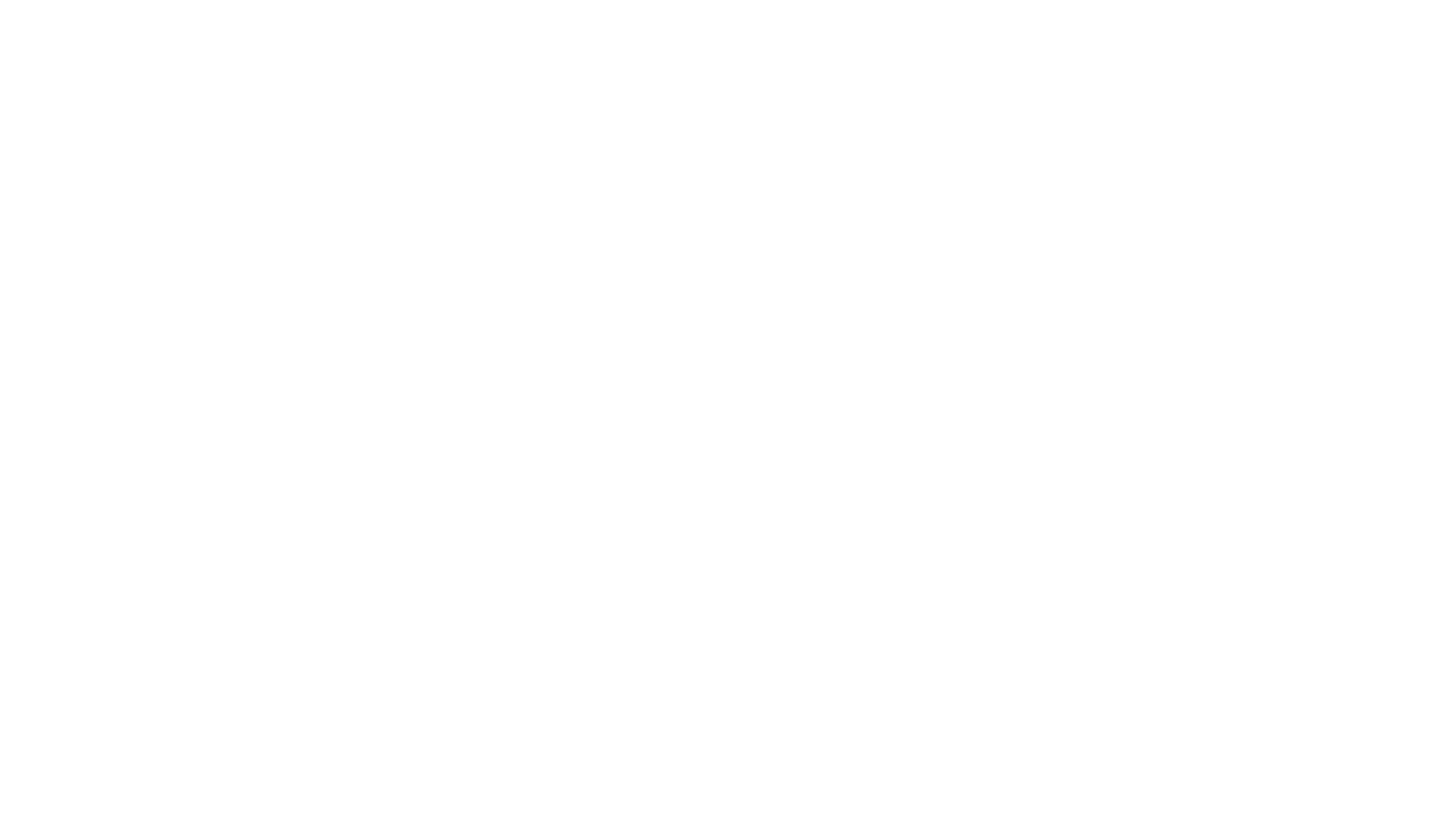 Learning Intentions, Thurs., April 16th
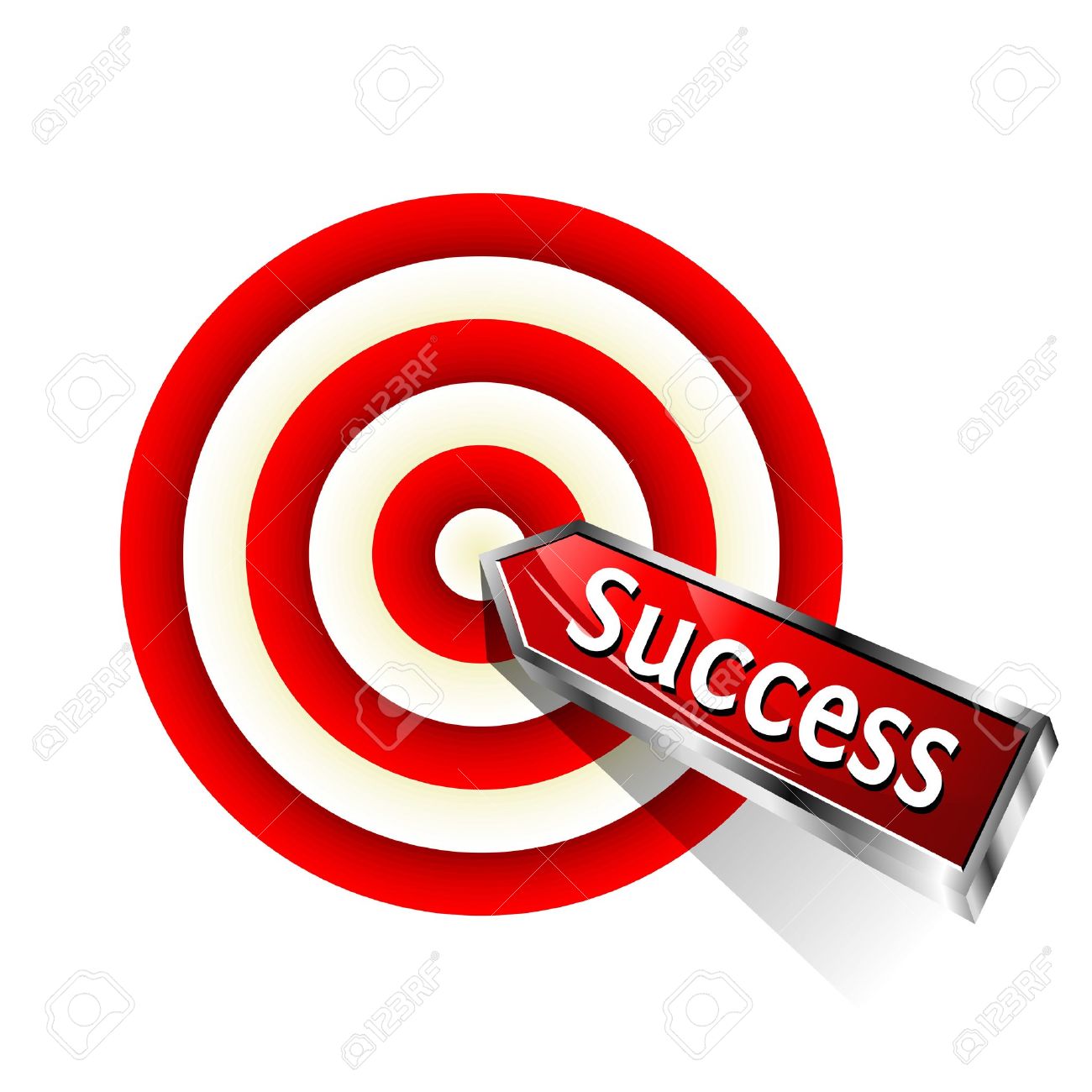 4
What are you going to do for your BRAIN BREAK today? NEW: See Ms. May’s wellness ideas posted in Google Classroom & on website
OVERDUE work?
Yesterday? 
LEARNING INTENTION & SHARE a BOOK YOU ARE (new doc?)
Sel journal – shared w/ mrs. s?
Reading, & math?  “Keep learning”
Poetry pre-assessment?  Before zoom
Last week?
first journal entry posted to freshgrade
Accounts with – math antics, ixl or khan academy?
Google Form surveys – 2 check ins
5
What’s Up, Today, Thurs., April 16th
KEEP LEARNING!
http://pamsamaddar.weebly.com/keep-learning.html
THINK LIKE A WRITER:
1) Journal Writing
Share SEL Journal with Mrs. S, if not done already   
Write a new journal entry selecting from topics, see next slide.
Complete PREASSESSMENT FOR POETRY II – word sort, (In April 16th GC folder); Google Form not done from yesterday?  Please complete.
THINK LIKE A MATHEMATICIAN:
Math Antics – Continue with “Fractions Are Parts”  exercises.  Answers available today & Friday, only. 
4.THINK LIKE A READER
START W/ SIMBI  CHECK OUT LIBRARY TO FIND LOCATION OF GR.5/6 MATERIAL.  PLAY WITH SIMBI.   Mrs. S will call students “not yet” registered   Note:  ELL, RAZ & Read Live (optional).
ZOOM MEETINGS  Gr. 5 Only 8:30 a.m.  &  Lunch 9:50 Whole Class
6
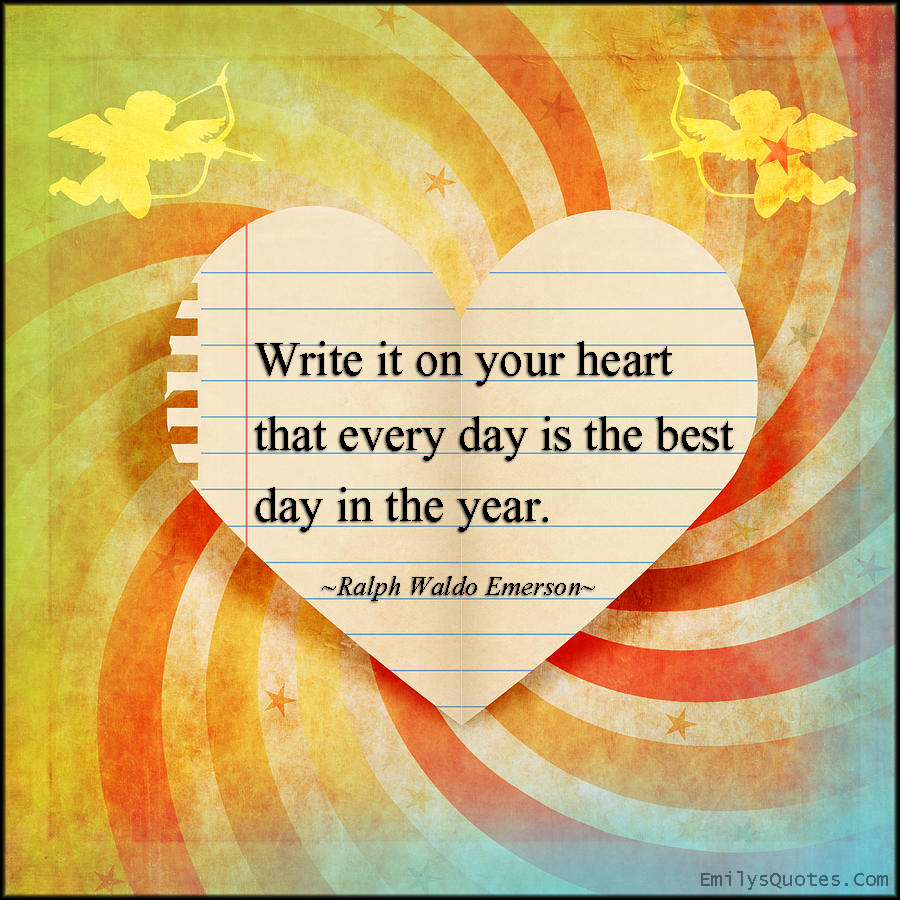 THINK LIKE A WRITER - JOURNAL WRITINGsee LIST of “new” prompts DOC!https://education.weebly.com/weebly/main.php#/       Also stored in Learning from Home on Google Classroom
APPROACH #2
APPROACH #1
SELECT & PRINT OFF A “CHOICE BOARD” & PLAY TIC-TAC TOE EACH WEEK.
SURF THE FULL DOC EACH DAY TO PICK A PROMPT THAT INSPIRES YOU ON THAT DAY TO WRITE.
PIC A FAV TO POST IN TERM 3 JOURNAL WRITING BIN ON FRESHGRADE ONE TIME PER WEEK!
7
8
CHOOSE ONE DOC. COMPLETE.  
POST TO FRESHGRADE “Learning from Home” Bin before end of day Friday.
THE VOCABULARY OF POETRY – REGULAR OR
THE VOCABULARY OF POETRY – ADAPTED (IF ON LEARNING PLAN
PREASSESSMENT FOR POETRY II (in Google Classroom Folder for Today)
Zoom Links Today – Thurs., April 16thLinks also at http://pamsamaddar.weebly.com (Week at a Glance)
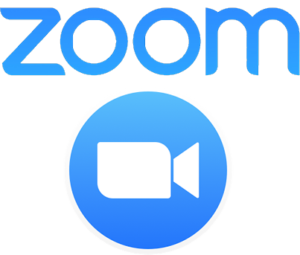 Grade 5 Only 8:30 a.m.
9:50 – 10:30  WHOLE CLASS
Look forward to seeing all of you!
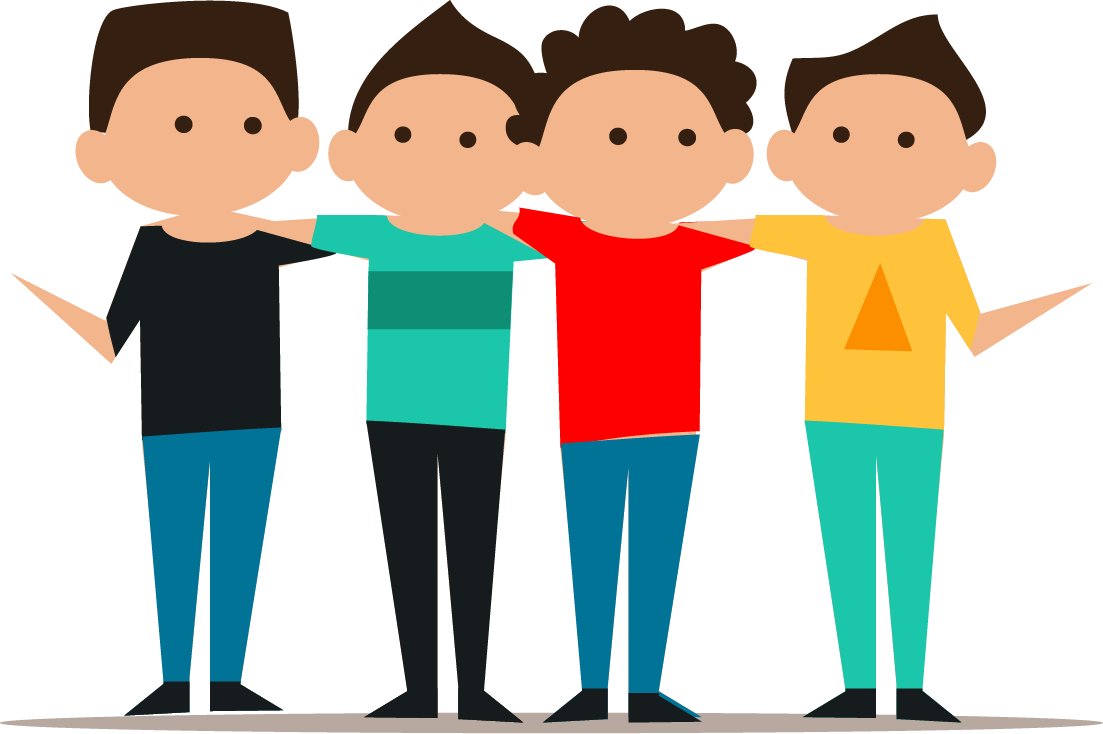 https://sd23.zoom.us/j/9012148642 
Meeting ID: 901 214 8642
​Notice our Meeting ID is always the same?
9
Plans this Afternoon?
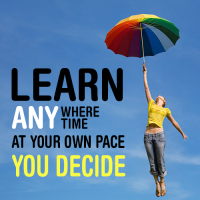 D.E.A.R. -  CURL UP WITH A GOOD BOOK
INDEPENDENT MATH PRACTICE – IXL OR KHAN ACADEMY (THIS IS TRACKED). WORK AT YOUR OWN LEVEL!
10
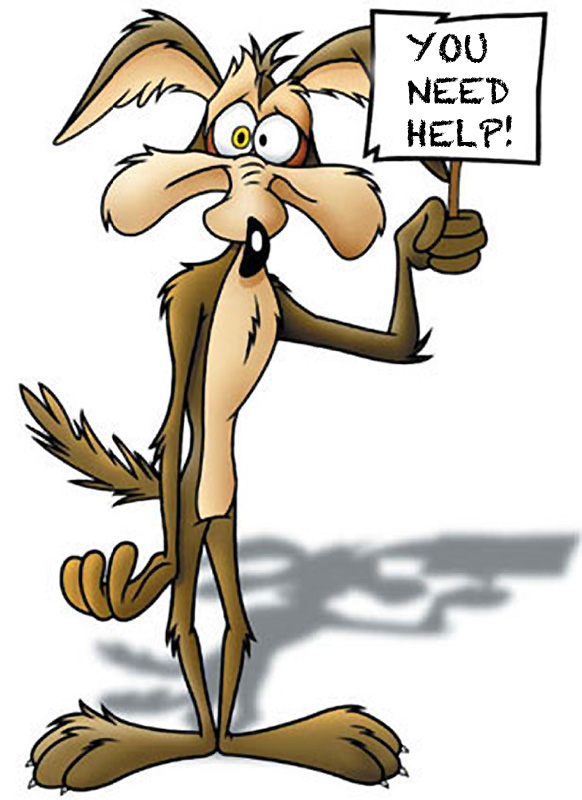 NEED HELP?   Today?  Send an email or text.
11
After Zoom Meeting TodayWait for me to let you in from the waiting room
12
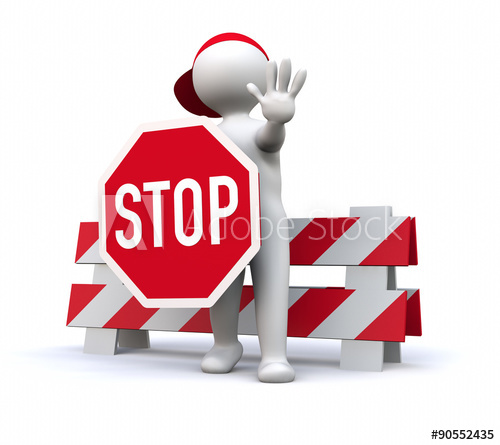 13
Log On and Wait for Zoom Meeting.My computer will display slideshow once we start!
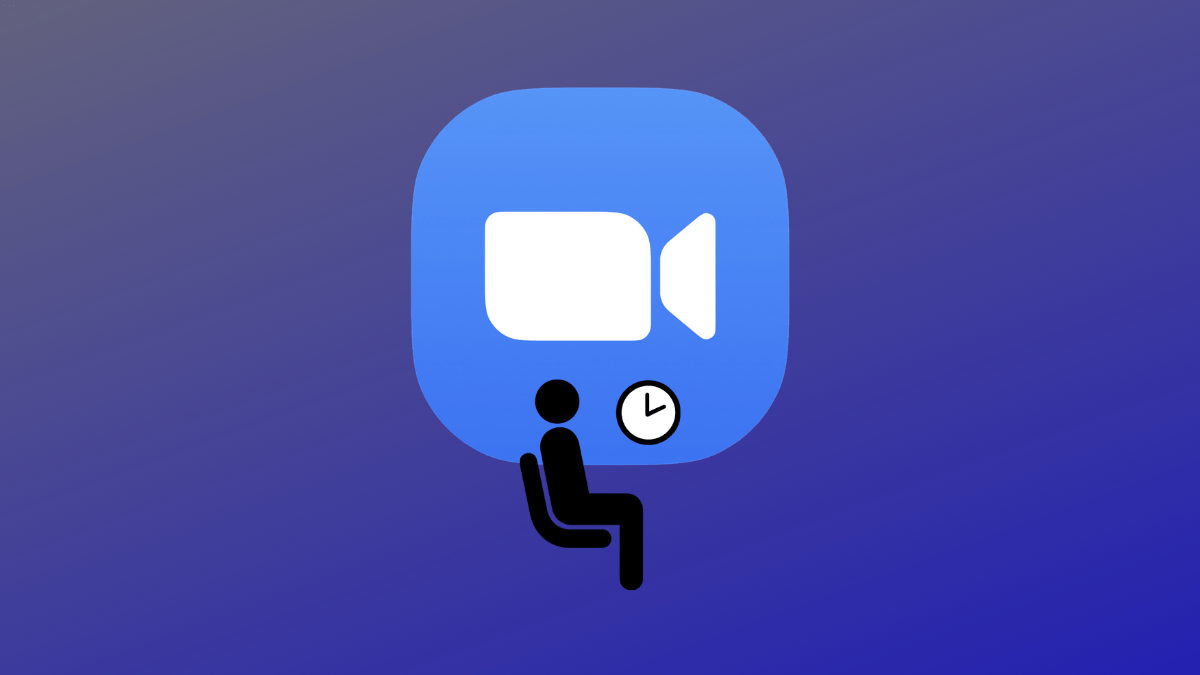 Needed! Bring your whiteboard, marker & eraser!
14
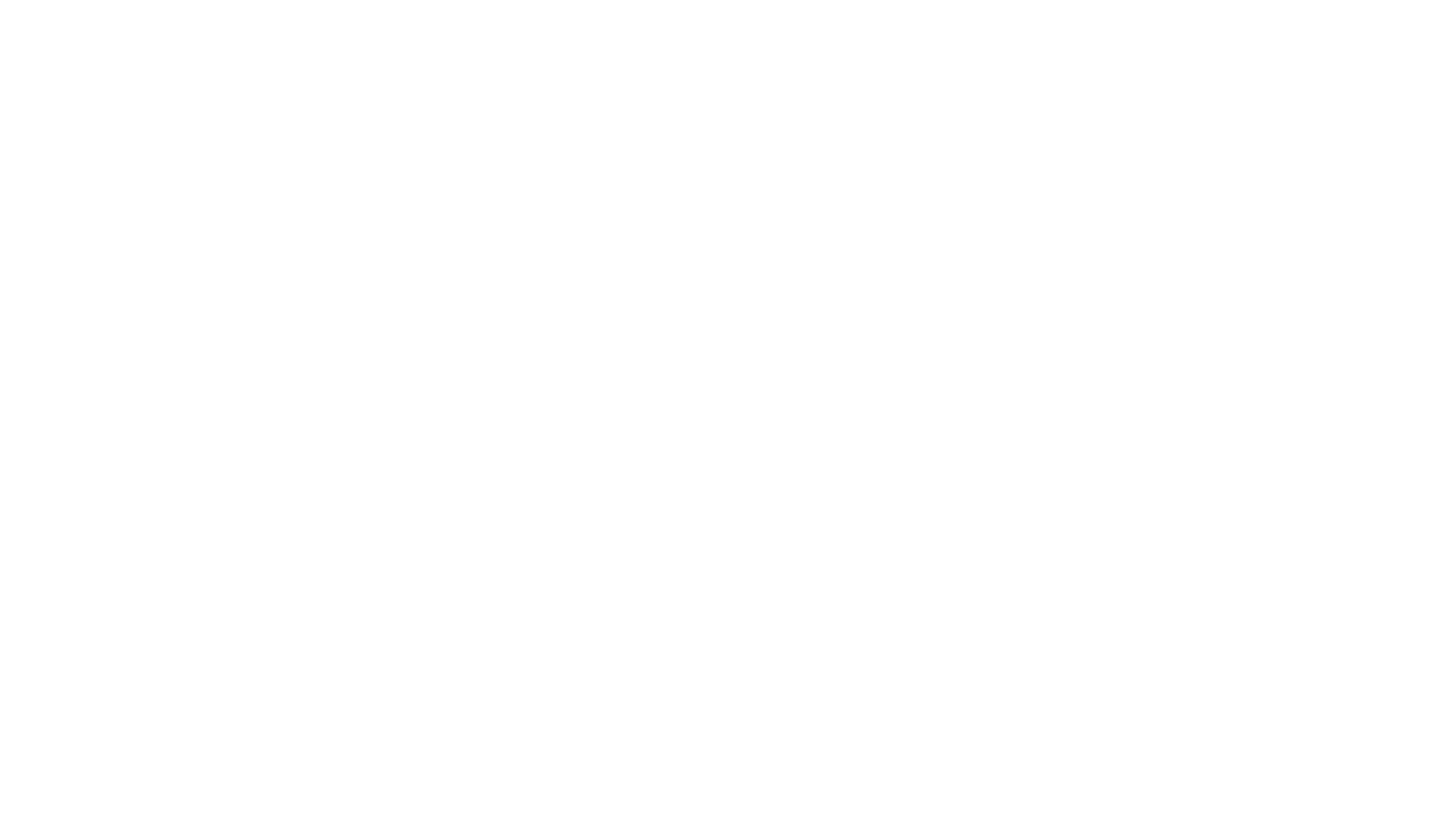 Again…
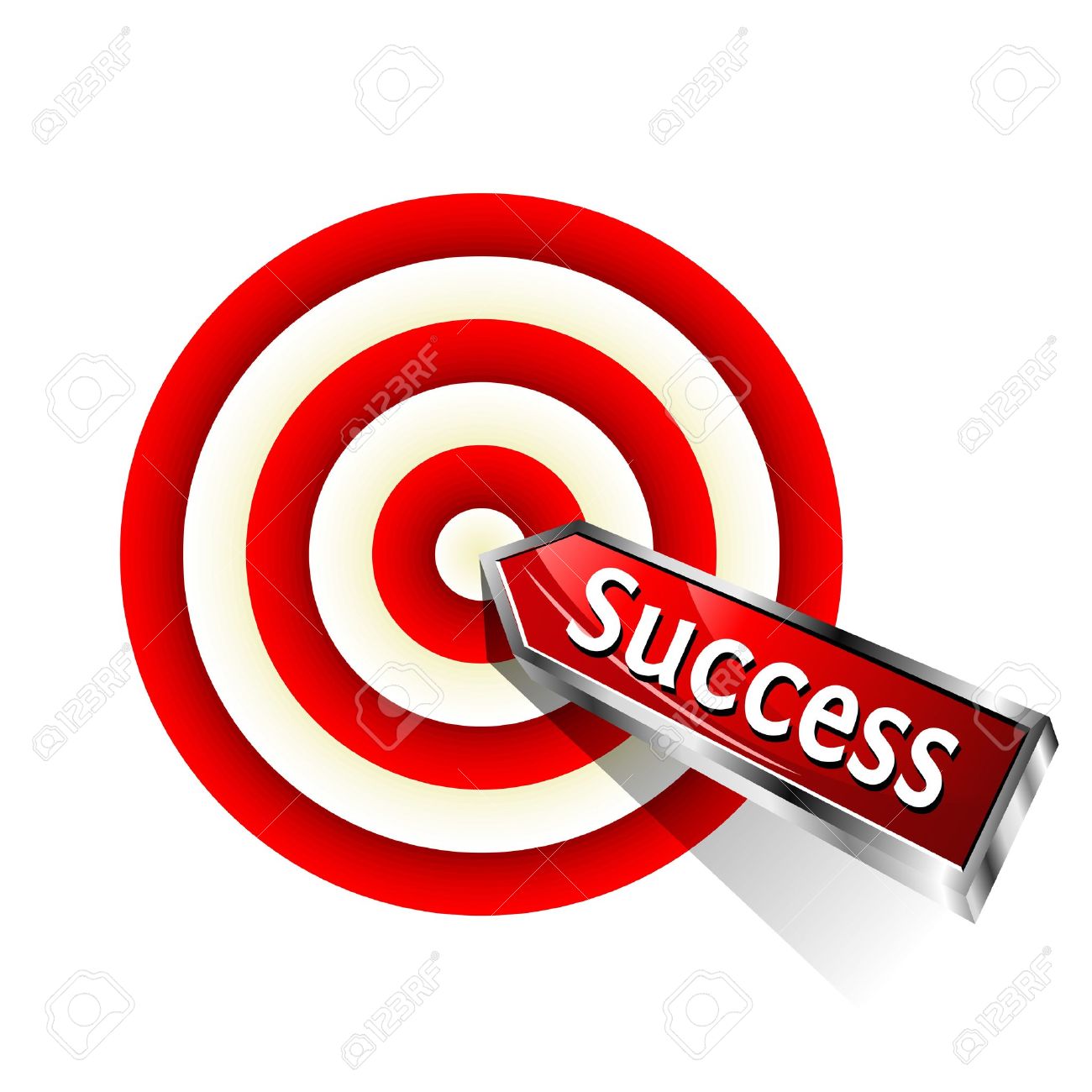 Keep this in mind all week.

What is working?

What are our next steps?
15
My Job/ Your Job  - Revised!Please Notice – Little Has Changed!
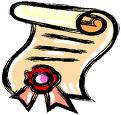 Learn  
Work with others   
Think for myself  
Make decisions  
Come each day at home prepared to work  
Ask when I don’t understand
Give teacher something to assess/evaluate  
Self evaluate
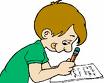 Follow our class guidelines 
Make plans and do the work
Share our beliefs (about how we do things in our classroom)
Be prepared (e.g., homework supplies) 
Treat others with respect
Use/participate in restitution process (positive problem solving
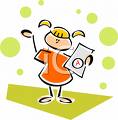 16
Think Like a MathematicianFractions Are Parts
How are you organizing yourself?
a) Printing exercises to complete or b) writing in a notebook?
Are you dating your work?
2 Videos – #1 “Lesson”;  #2 Explains exercises
How might you share your learning with me?  Classmates?
Have you been practicing with exercises?  Let’s See!

Get Out Your Whiteboard!
Let’s Draw Some Fractions:  Parts of a Whole     Parts of a Group
17
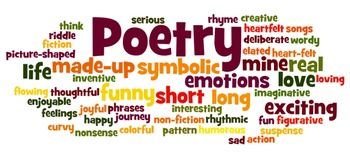 Grade Level MeetingsIntroLesson: Thurs., Whole Class Zoom
18
19
Keep in Mind While We Participate in Our 1st Zoom Meeting
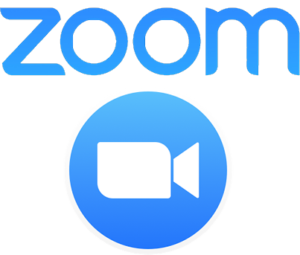 How might this way of communicating help us with our learning?
How might this way of communicating help us support one another?
What different ways can you see us using Zoom?
20
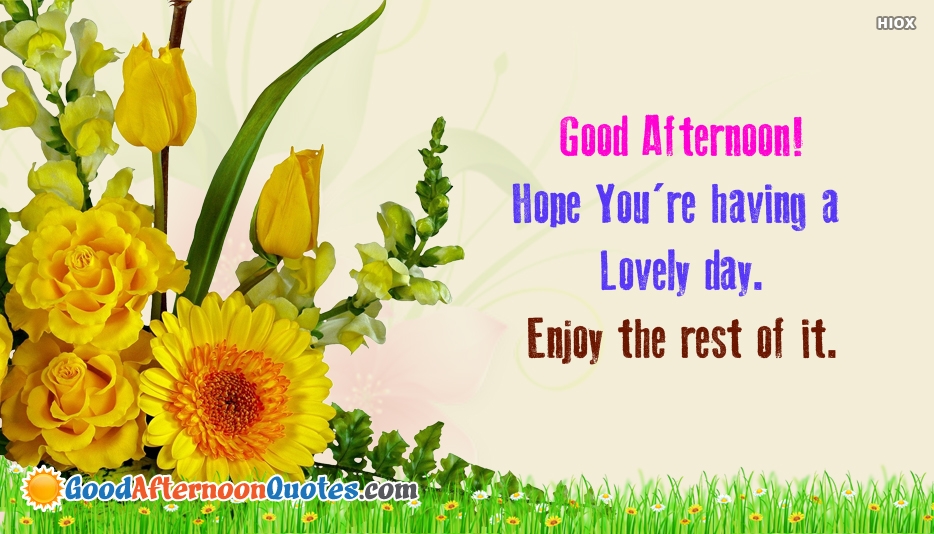 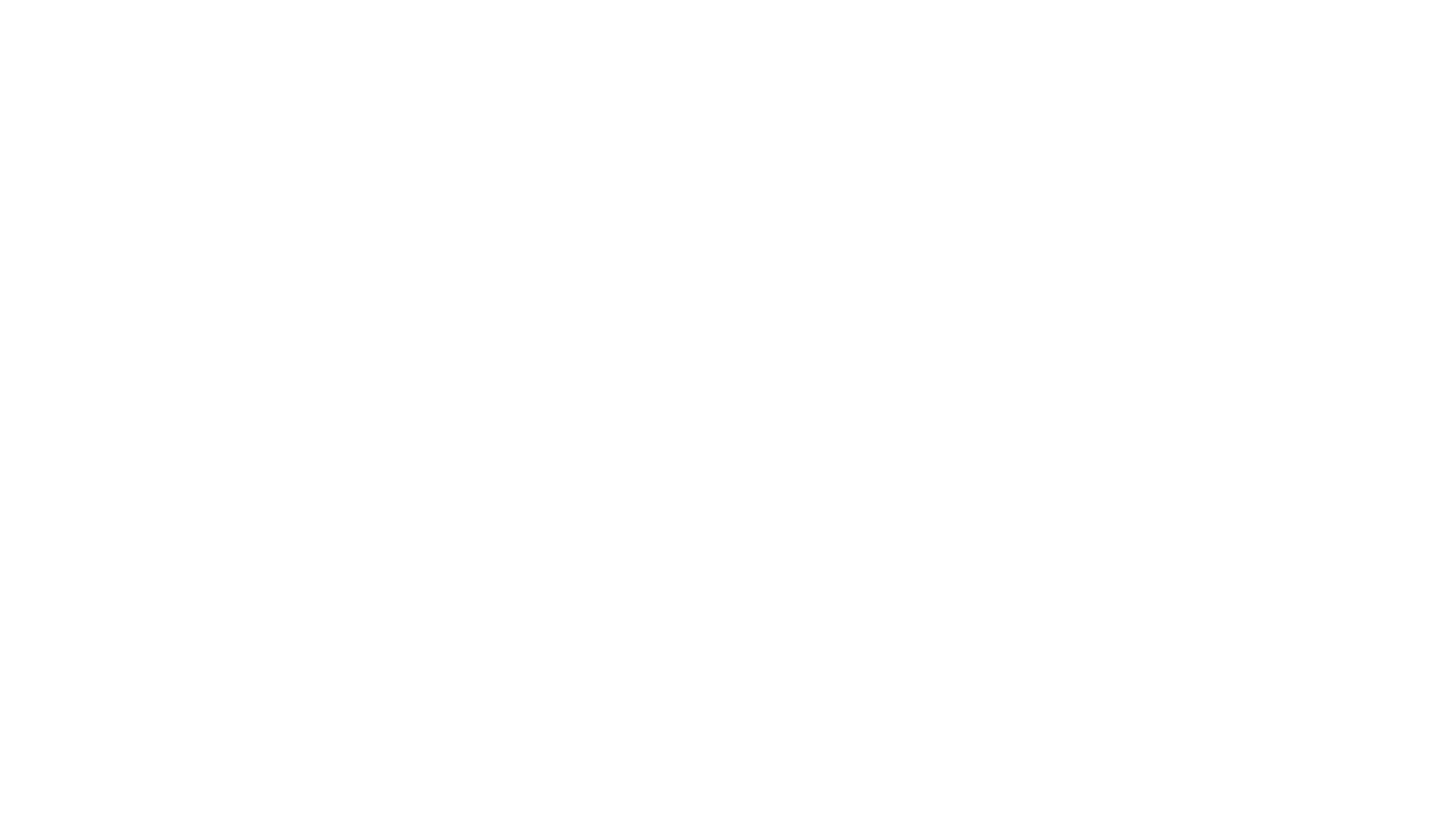 Next Zoom? 12:05 Friday!
21
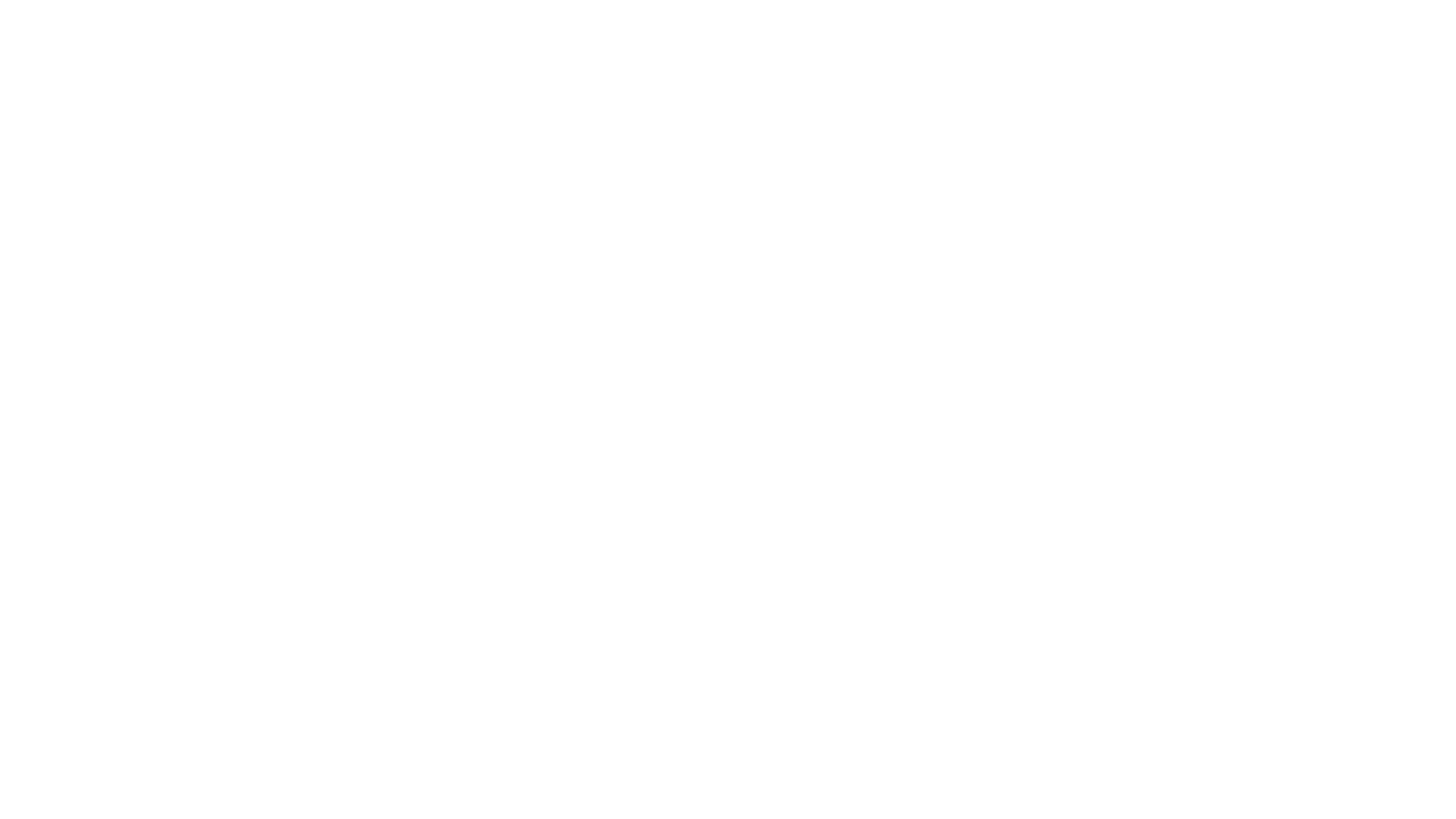 Stay Connected!
NEW OFFICE HOURS

Team Samaddar Website – http://pamsamaddar.weebly.com
Google Classroom
FreshGrade
Email:  pamela.Samaddar@sd23.bc.ca

Mrs. S’s Cell: 250.870.8907   (Call?  FaceTime?  Text? Private Zoom Meeting?

Reach out to each other!  Share your work, too!
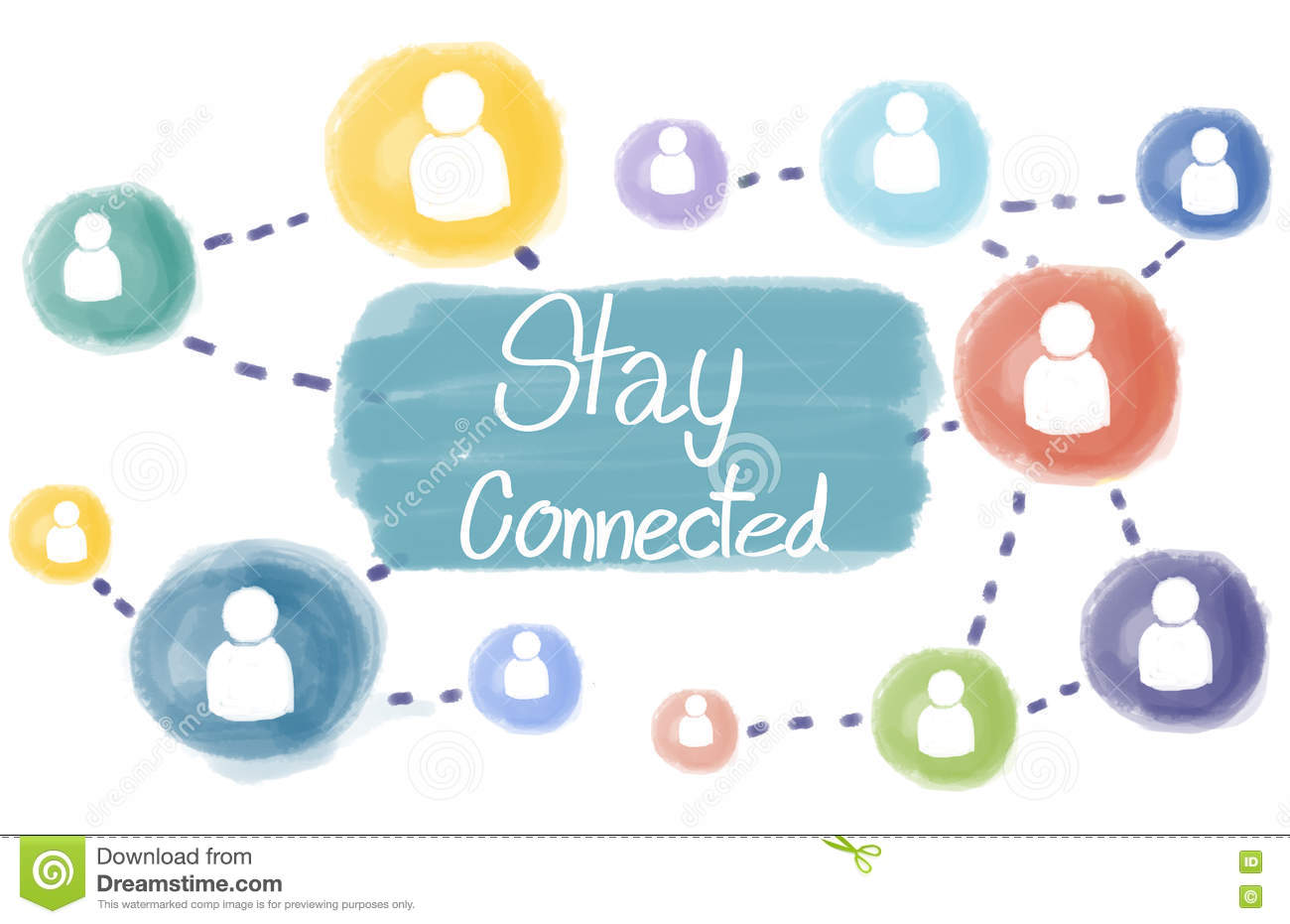 22
Reminder, I am in  a staff meeting most of the afternoon 
23